ABA - Who we are/Rules & guidelines for formatting braille
Kathy Riessen
kathleen.riessen440@schools.sa.edu.au
“Literature is my Utopia. Here I am not disenfranchised. No barrier of the senses shuts me out from the sweet, gracious discourses of my book friends. They talk to me without embarrassment or awkwardness.” Helen Keller
“There is a wonder in reading braille that the sighted will never know: to touch words and have them touch you back.” Jim Fiebig
“Teach braille (as necessary) … Specialist teachers (Vision Impairment) not only are trained in the Unified English Braille (UEB) literary code but also understand the theory of teaching braille and have the experience and knowledge to teach braille.”  SPEVI Position Statement on Role of Specialist Teachers (Vision Impairments)
Australian Braille Authority (ABA)
brailleaustralia.org
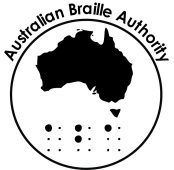 The Australian Braille Authority (ABA) oversees the development and maintenance of braille codes and specifications used in Australia, acts as a braille accreditation body, and promotes braille as the primary literacy medium for people who are blind, deafblind, or have severe vision impairment. brailleaustralia.org
Australian Braille Authority (ABA)
brailleaustralia.org
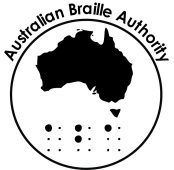 Braille Authority of New Zealand Aotearoa Trust (BANZAT)
www.banzat.org.nz
International Council on English Braille (ICEB) www.iceb.org
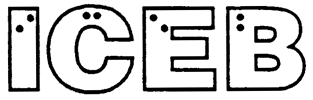 Australian Braille Authority (ABA)
brailleaustralia.org
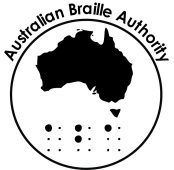 ABA is a subcommittee of the
Round Table on Information Access for People with Print Disabilities.
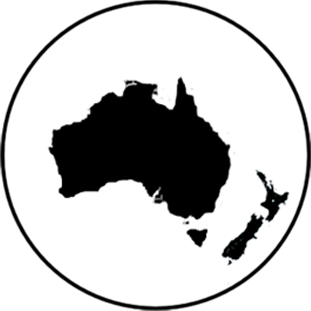 Each Round Table member organisation involved in the production, teaching or use of braille in Australia has representation on the National Committee of the ABA.
Australian Braille Authority (ABA)
brailleaustralia.org
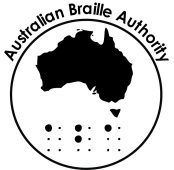 ABA Executive
Jordie Howell: Chair
Christine Simpson: Past Chair
Leona Holloway: Communications Secretary
Josie Howse				Sam Taylor
Kathy Riessen			Ross de Vent
Australian Braille Authority (ABA)
brailleaustralia.org
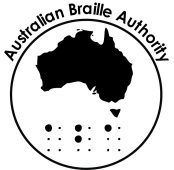 Regional Braille Forums
Queensland Regional Braille Forum
Convenor: Julee-Anne Bell

Sydney Regional Braille Forum
Convenor: Sandra Robertson
Australian Braille Authority (ABA)
brailleaustralia.org
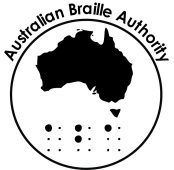 Unified English Braille (UEB)
UEB was developed by the ICEB to bring together the braille codes used in English speaking countries and across literary, mathematical and computer notation.
Australian Braille Authority (ABA)
brailleaustralia.org
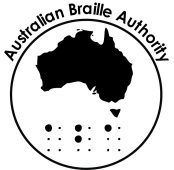 1992 UEB project begun
2004 Declared substantially complete
2005 Adopted:	May: Australia, 
                      	November: New Zealand
Since then, South Africa, Nigeria, United Kingdom, Ireland, Canada and USA have all adopted UEB
Australian Braille Authority (ABA)
brailleaustralia.org
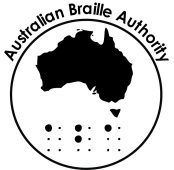 Code Maintenance Committee: 
Chair: Phyllis Landon (Canada)
Australian representative: Leona Holloway New Zealand representative: Maria Stevens
Australian Braille Authority (ABA)
brailleaustralia.org
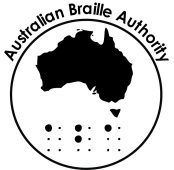 Technical Guidelines Revision
Lead by: Bill Jolley (Australia)
Bill is also a voting member on the Code Maintenance Committee
We will hear more on this project in 2017
Australian Braille Authority (ABA)
brailleaustralia.org
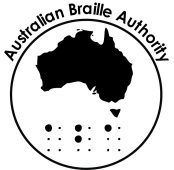 Braille Music Committee:
Chair: Jordie Howell (Australia)
The committee is working on the impact of UEB on braille music as well as international collaboration in updating the International Braille Music Code.
Australian Braille Authority (ABA)
brailleaustralia.org
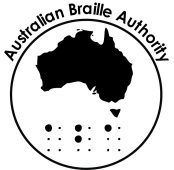 ABA Communications
OZBRL listserve
ABA Facebook page
Executive members 
Regional Braille Forums
Australian Braille Authority (ABA)
brailleaustralia.org
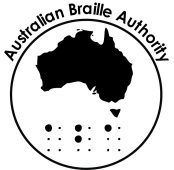 Resources (ICEB)
Rules of Unified English Braille
Guidelines for Technical Material
World Braille Usage
IPA Braille
Australian Braille Authority (ABA)
brailleaustralia.org
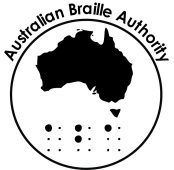 Resources (ABA/Round Table)
Unified English Braille: Australian Training Manual
ABA Rules and Guidelines for Formatting Braille
Duxbury Braille Translator Producer’s Manual
ABA Braille Music Addendum
Australian Braille Authority (ABA)
brailleaustralia.org
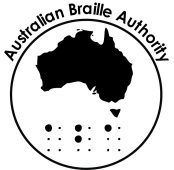 Trans-Tasman Certificate of Proficiency in Unified English Braille
Held: first two weeks in October each year
Open book examination. Candidates are marked on correct use of UEB and braille formatting.
Australian Braille Authority (ABA)
brailleaustralia.org
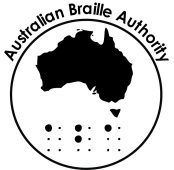 Trans-Tasman Certificate of Proficiency in Unified English Braille
Examination consists of three sections:
Transcription of passage into braille
Transcription of braille passage into print
Proofreading a braille passage containing errors.
Australian Braille Authority (ABA)
brailleaustralia.org
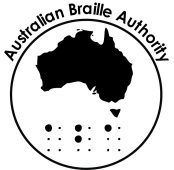 Trans-Tasman Certificate of Proficiency in Unified English Braille
Australia and New Zealand set the same passages but are marked separately. Australia and New Zealand have some differences in formatting practices.
New Zealand also add a section on Maori.
Australian Braille Authority (ABA)
brailleaustralia.org
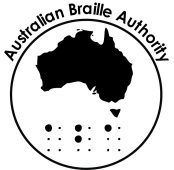 Duxbury Braille Translator (DBT)
Current version of DBT is 12.1 sr1
The Australian Template is based on the ABA formatting rules and guidelines.
You are encouraged to update to the ABA template. This can then be customised for local preferences.
Australian Braille Authority (ABA)
brailleaustralia.org
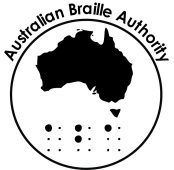 Duxbury Braille Translator (DBT)
Duxbury is constantly improving the translation integrity of DBT. ABA regularly liaises with Duxbury to resolve translation issues.
Post any queries on OZBRL, others may have the same query. The queries noted and referred on to Duxbury.
Australian Braille Authority (ABA)
brailleaustralia.org
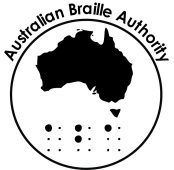 Braille Music Addendum
This is a working document which outlines
Australian best practice in formatting braille music, based on UK standards
UEB in relation to musical notation
Formatting Rules and Guidelines
Good print formatting allows easy navigation.
Good braille formatting allows easy navigation.
Whether print or braille you need to be able to easily find page numbers, chapters, headings, question numbers, answers, etc, etc.
It is just as important to know how to format braille as knowing correct braille code.
Formatting Rules and Guidelines
ABA Rules and Guidelines for Formatting Braille
Completed in May 2016:
Editor: Leona Holloway
Working Party: Shirley Henderson, Josie Howse, Kathy Riessen, Christine Simpson, the late Linda Triasmono and Colleen Flood.
Formatting Rules and Guidelines
Rule: Paragraphs
Indent the first line of a paragraph by 2 cells.
Formatting Rules and Guidelines
=== ===== ==== ========4 === 
===== ==== ========= ==== == 
====4
  ======= ==== ===== ===== 
====4 ===== ==== ==== ===== 
===== =====4
Formatting Rules and Guidelines
Rule: Lists
The runover of a list must be indented in braille. 
Guideline: indent by 2 cells or to the size of an attention mark or counter.
Formatting Rules and Guidelines
#a4 === ===== ==== ========4 
  === ===== ==== ========= 
  ==== == ====4
#b4 ======= ==== ===== ===== 
  ====4 ===== ==== ====   
  =====4
Formatting Rules and Guidelines
_4 === ===== ==== ========4 
   === ===== ==== ========= 
   ==== == ====4
_4 ======= ==== ===== ===== 
   ====4 ===== ==== ====   
   =====4
Formatting Rules and Guidelines
Rule: Lists, hierarchy
Hierarchy is shown with indentation.
Formatting Rules and Guidelines
#a4 === ===== ==== ========4 
  === ===== ==== ========= 
  ;a4 ==== == ====4
  ;b4 ======= ==== ===== 
    ===== 
    i4 ====4 ===== ====4
Formatting Rules and Guidelines
Rule: Navigation Line
The top line of each braille page is reserved as the navigation line.
Left: print page number
Centred: running title
Right: braille page number
Formatting Rules and Guidelines
Rule: Print page turnovers
Page turnovers are shown at the exact point where a new print page begins.
Shown by a row of hyphens with the new page number on the right.
Formatting Rules and Guidelines
Pp       ,runn+ ,h1d]       bp
=== ===== ==== ========4 === ===== ==== =========4
  ===== ==== === === == === =
----------------------------#= 
===== ==== ==== ==== ==== ==
Formatting Rules and Guidelines
Rule: Headings
Headings are formatted according to their hierarchy.
A heading is preceded by a blank line UNLESS it immediately follows another heading.
Formatting Rules and Guidelines
Heading 1: Centred with at least 6   
     cells either side
Heading 2: Blocked cell 5
Heading 3: Blocked cell 3
Heading 4: Blocked cell 1
Formatting Rules and Guidelines
,h1d+ #a           
  ====== ===== ====== ==== ===
=== === === === == 444
 
    ,h1d+ #b
  ==== ==== ==== ==== ==== ==
=== === === == === 444
Formatting Rules and Guidelines
,h1d+ #c           
  ====== ===== ====== ==== ===
=== === === === == 444
 
,h1d+ #d
  ==== ==== ==== ==== ==== ==
=== === === == === 444
Formatting Rules and Guidelines
Poetry: Rules:
Use a list format.
A blank line is left between stanzas.
Formatting Rules and Guidelines
Poetry: Guidelines
Print layout is used as a guide in determining the braille layout.
There is a variety of examples in the formatting document.
Formatting Rules and Guidelines
Drama: Rules
Regardless of print layout, the name of each speaker begins at the margin with the runover indented. [Similar to a list format]
There must be a clear distinction between the speaker’s name and the dialogue.
Formatting Rules and Guidelines
Drama: Guidelines
Use the print as guidance to how stage directions are shown with regards to brackets, italics, capitals etc.
Stage directions on their own line are formatted as an indented paragraph beginning in cell 7, with runovers in cell 5.
Formatting Rules and Guidelines
===3 ===== ==== ========4 === 
  ===== ==== =========4
      "<===== ==== === === == 
    === =4">
==== "<===">3 == ==== ==== 
  ==== ======4
Formatting Rules and Guidelines
Further information: brailleaustralia.org website
Follow “site map” link, under “About Braille” choose “Braille Formatting”.
Formatting Rules and Guidelines
Available in PDF or BRF download:
ABA Rules and Guidelines for Formatting Braille 2016
ABA Formatting Workshop 2016 documents.
The End! or is itThe Beginning?Any Questions?kathleen.riessen440@schools.sa.edu.au